Friends
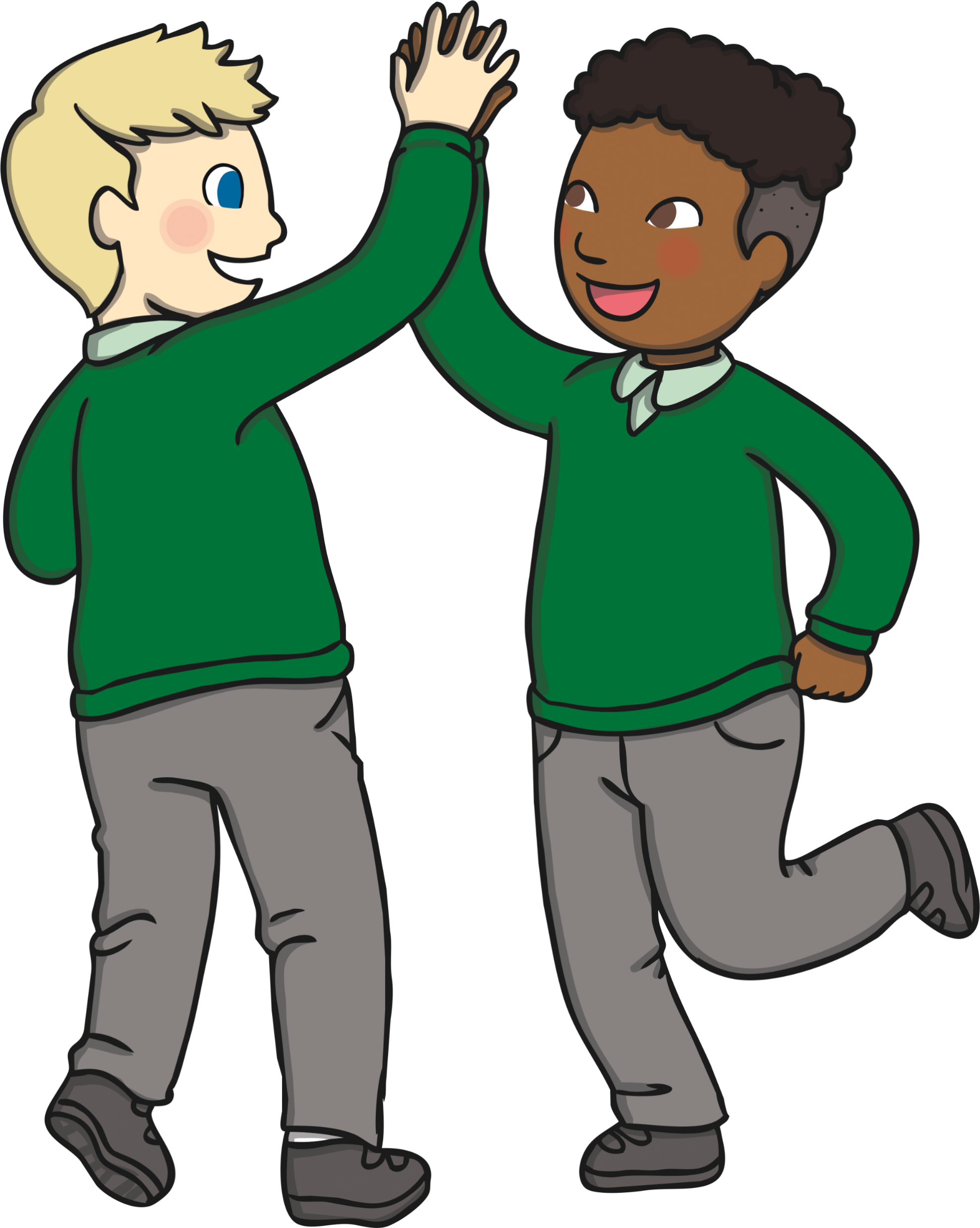 How are you and your friends similar?
What makes a good friend?
Friends…
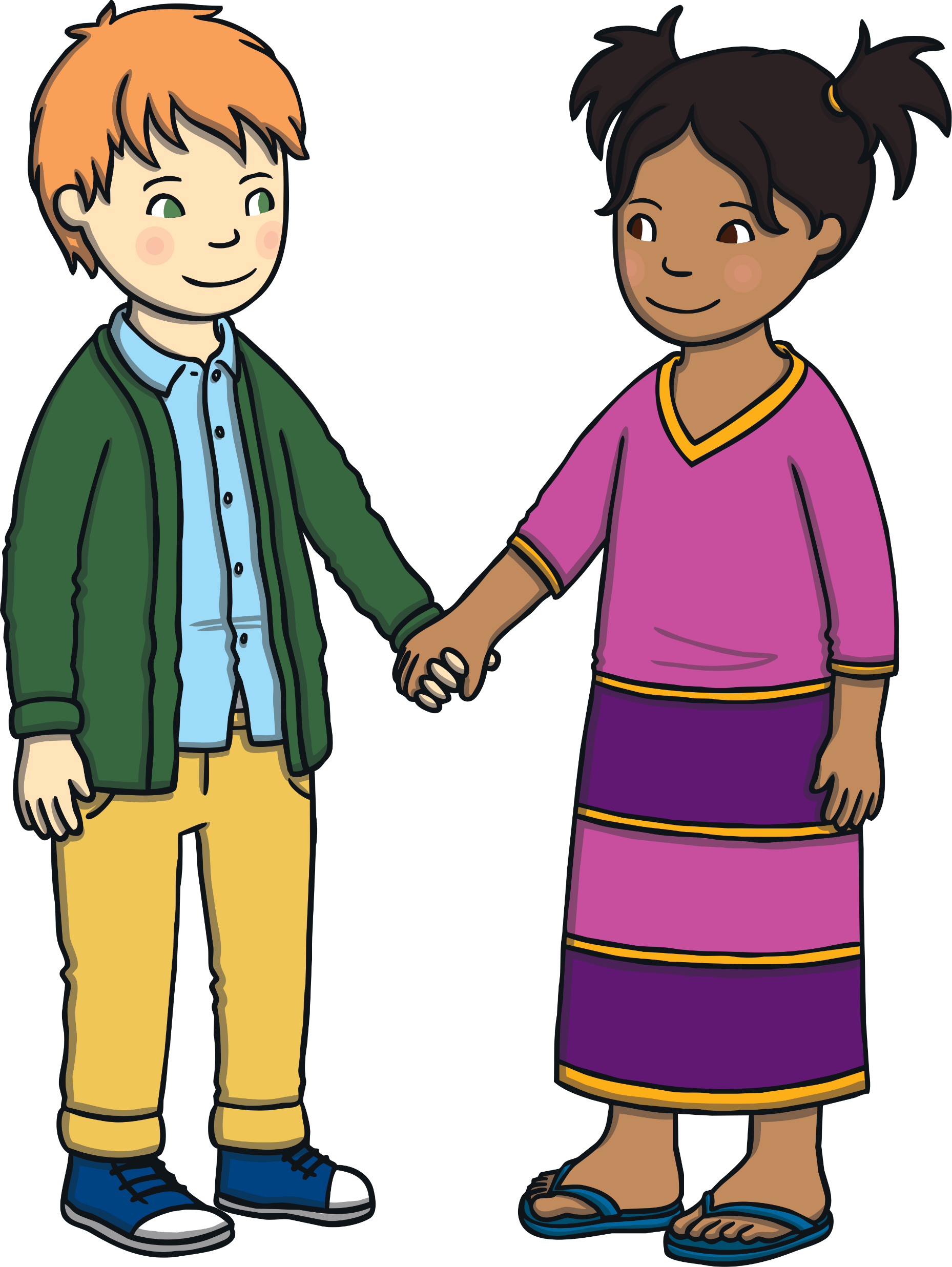 Play with us.
Share with us.
Choose to be our partners.
Compliment us.
Make us laugh.
Listen to us.
Friends
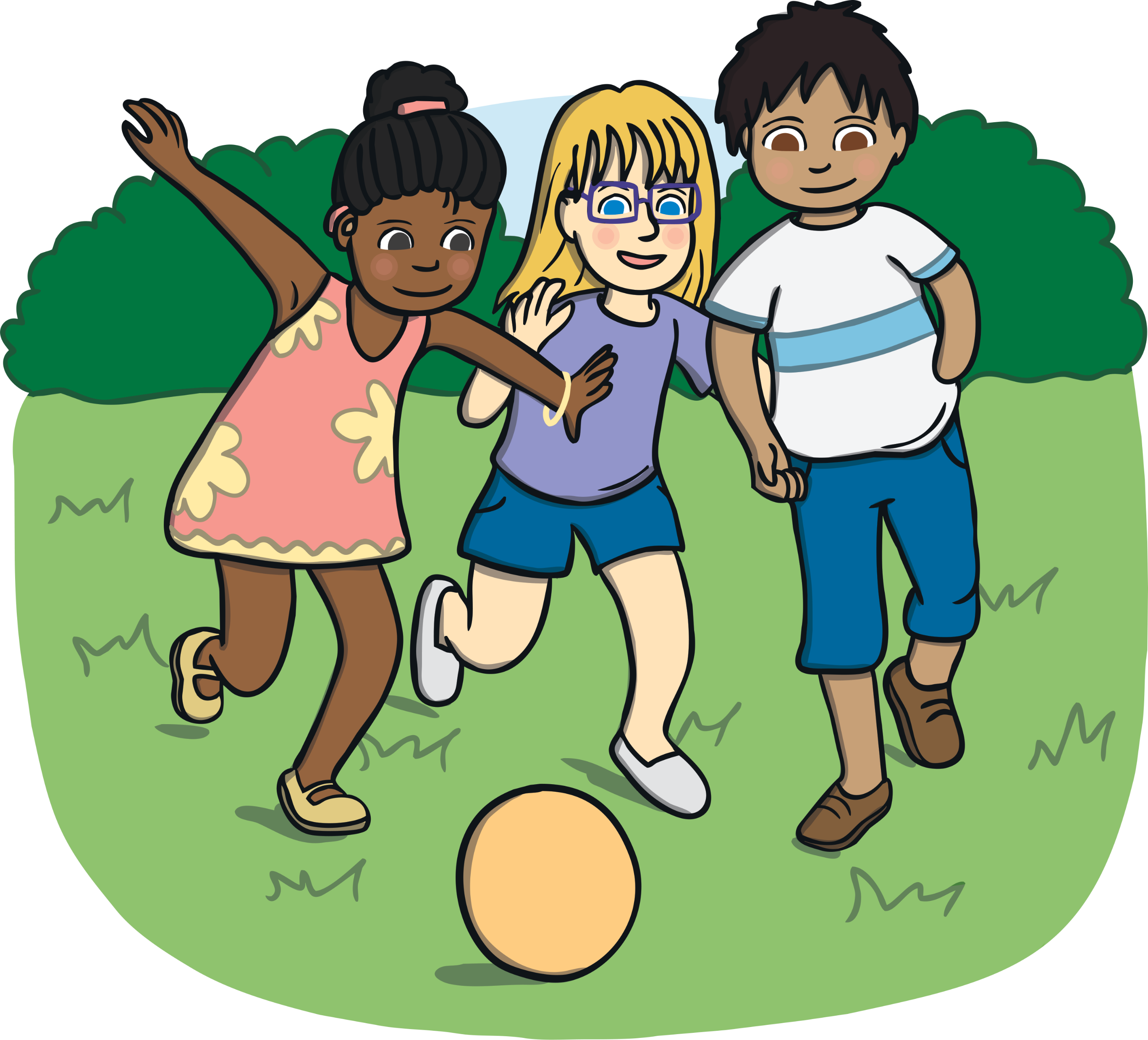 What do you like to do with your friends?
How to be a good listener for your friend
Ask positive and encouraging questions.
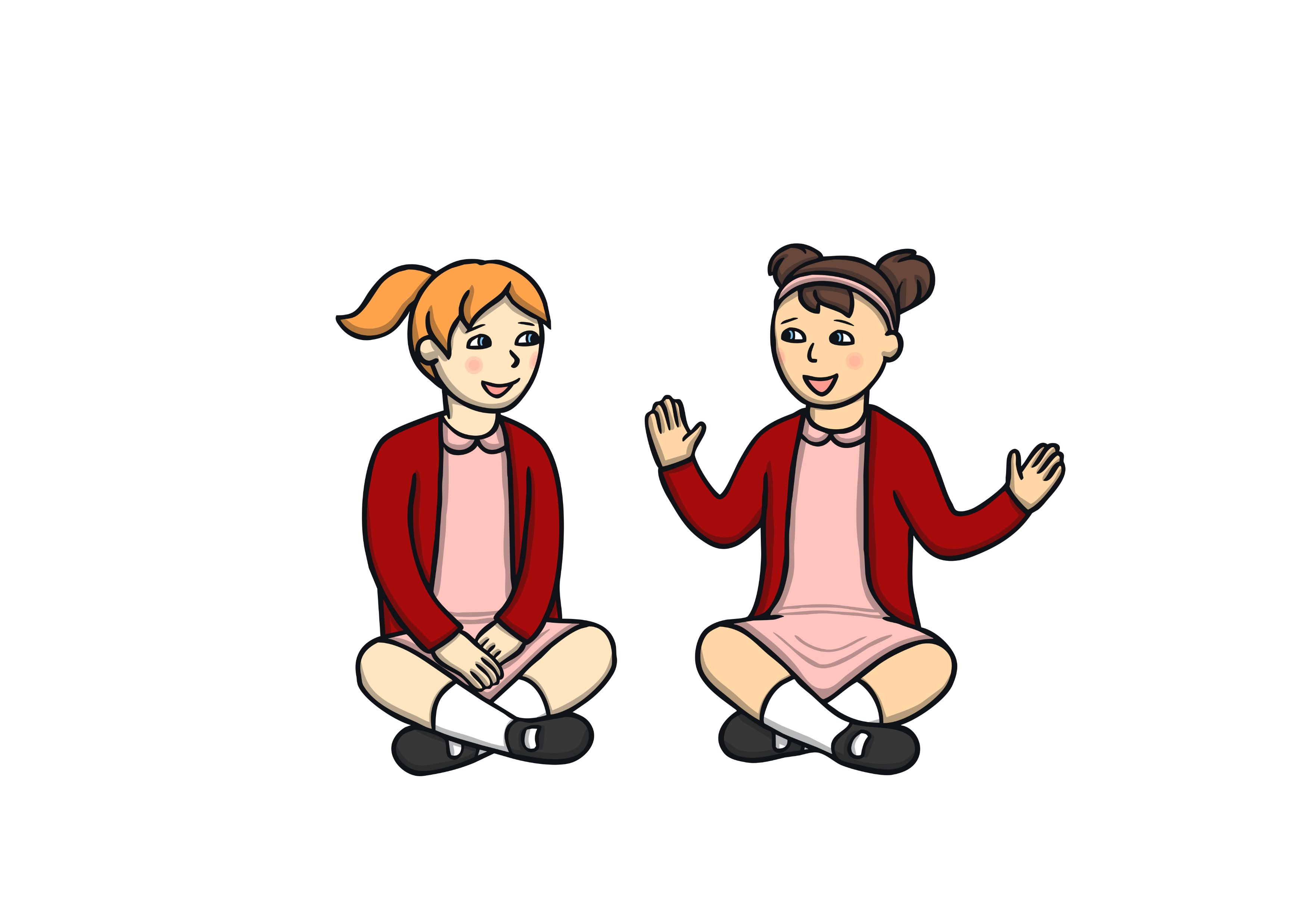 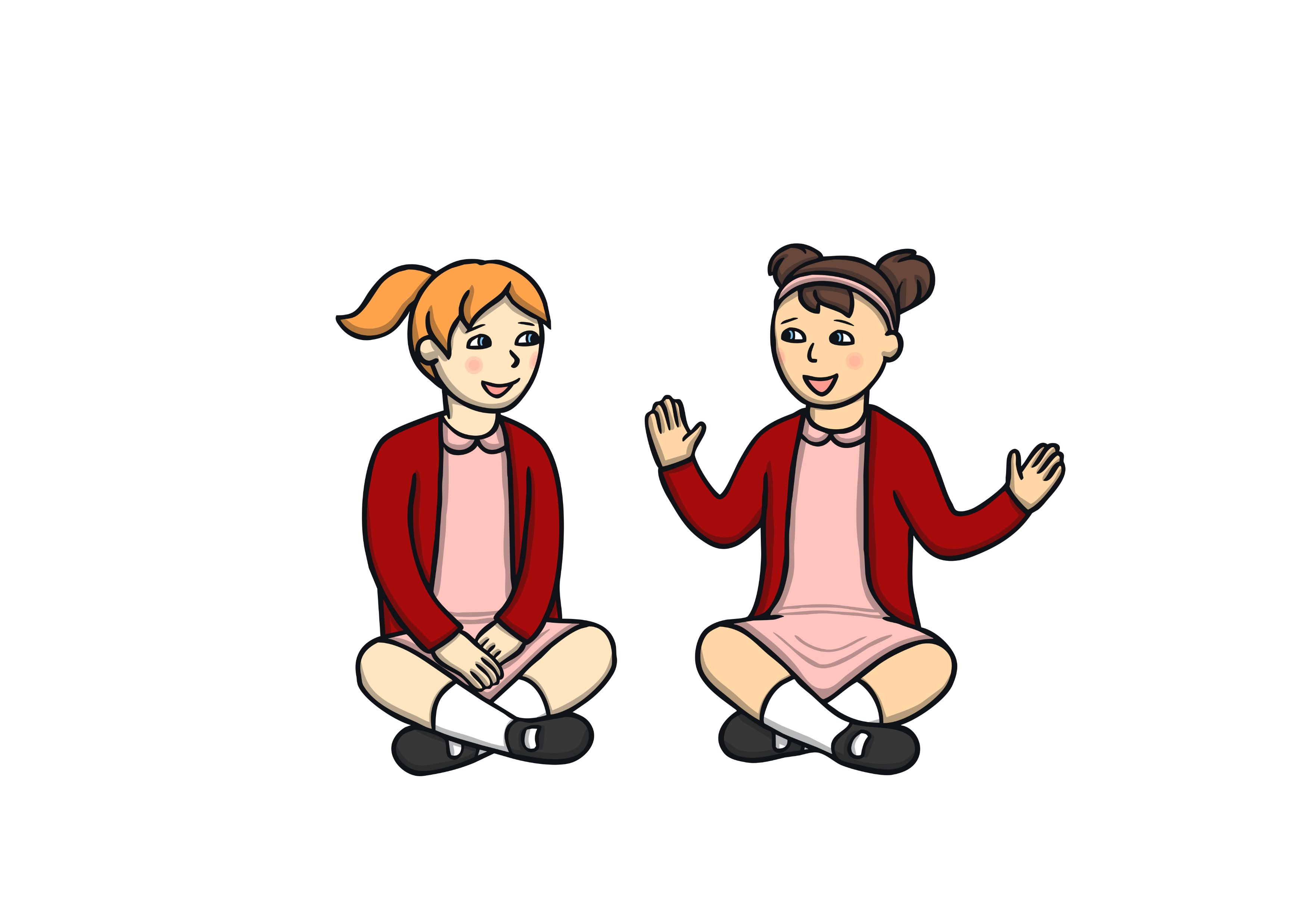 Nod and look interested.
Look at the speaker.
Be still.
Friends
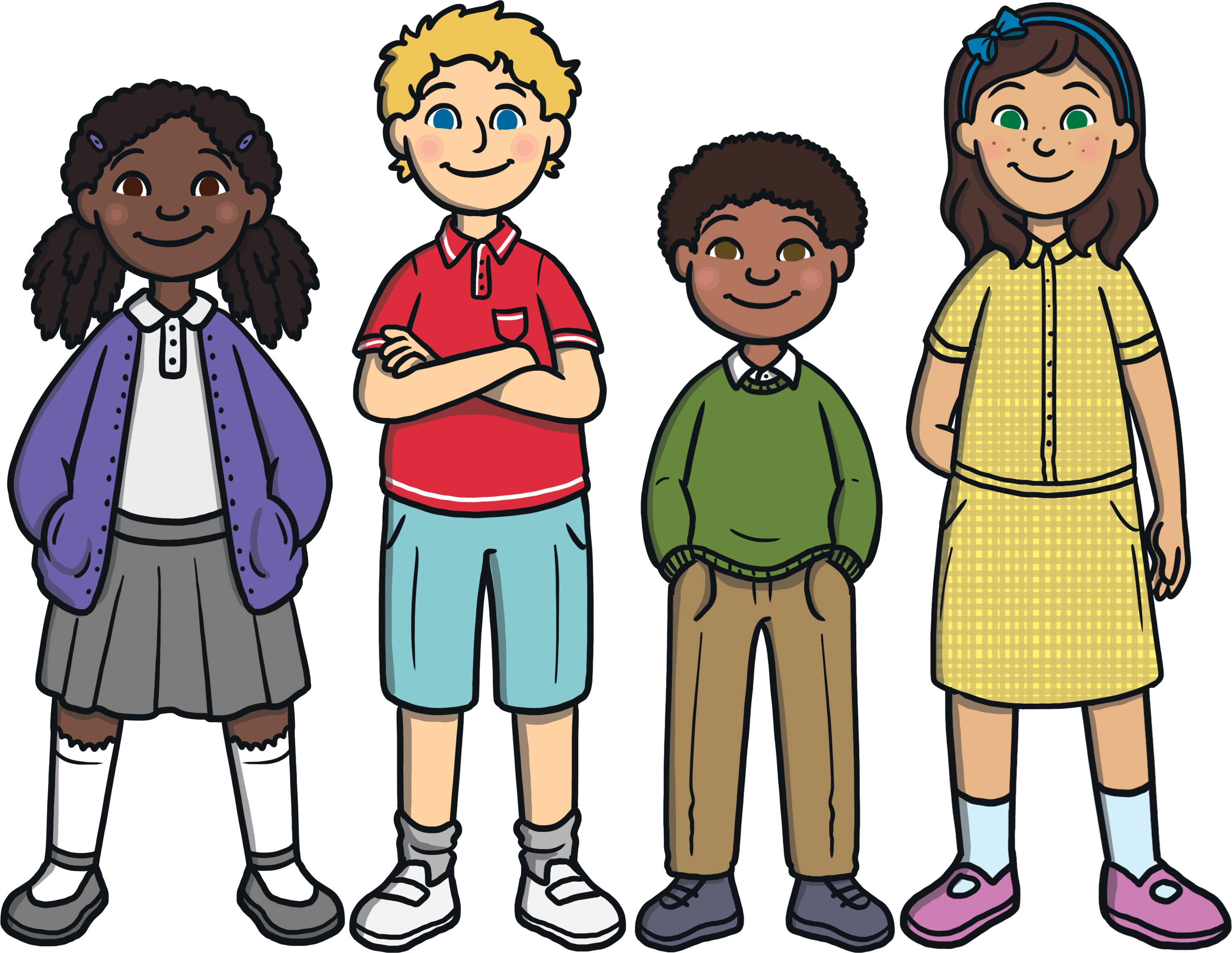 How do you feel when your friend compliments you?
How do you feel when you give someone a compliment?
Compliments
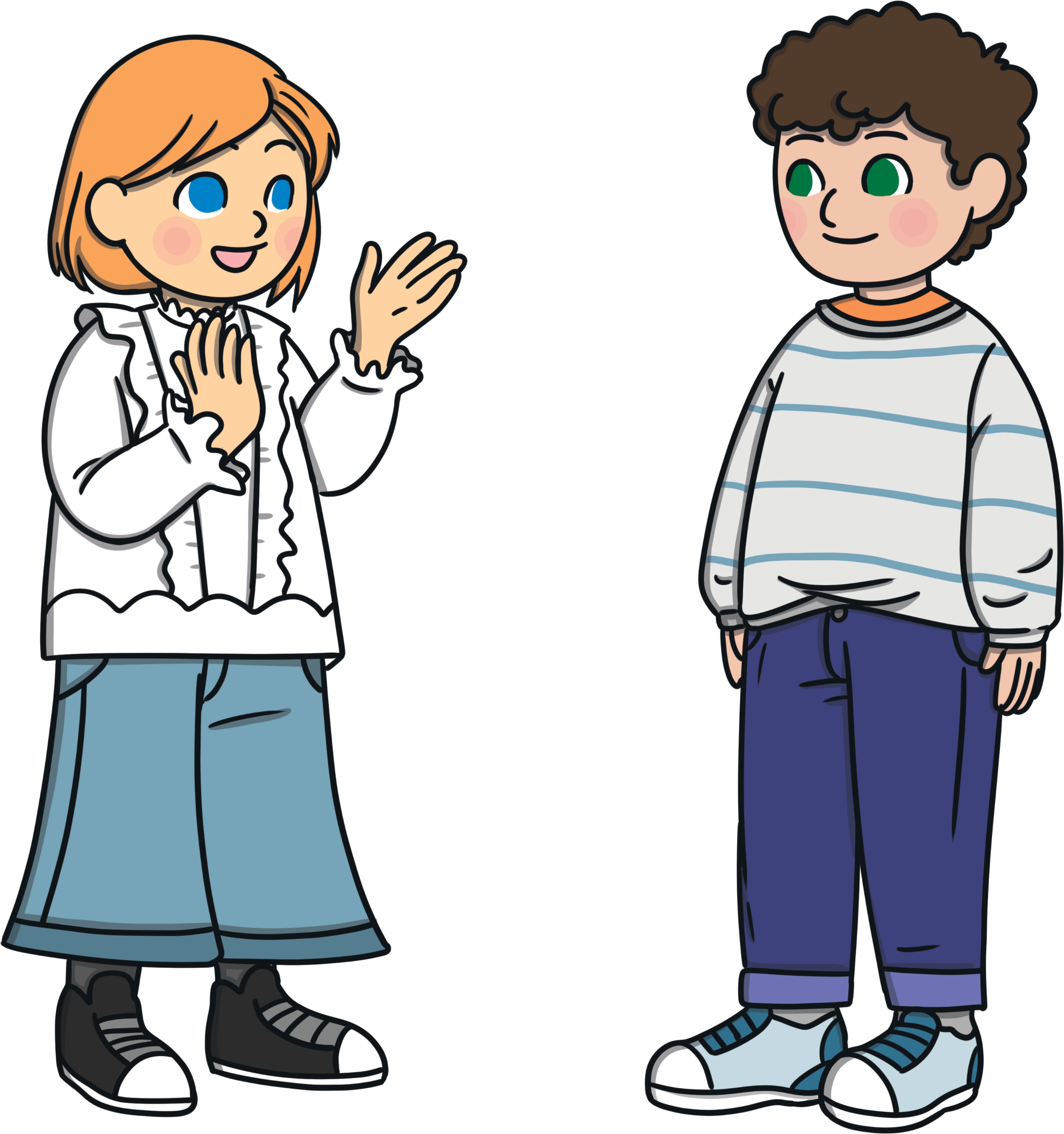 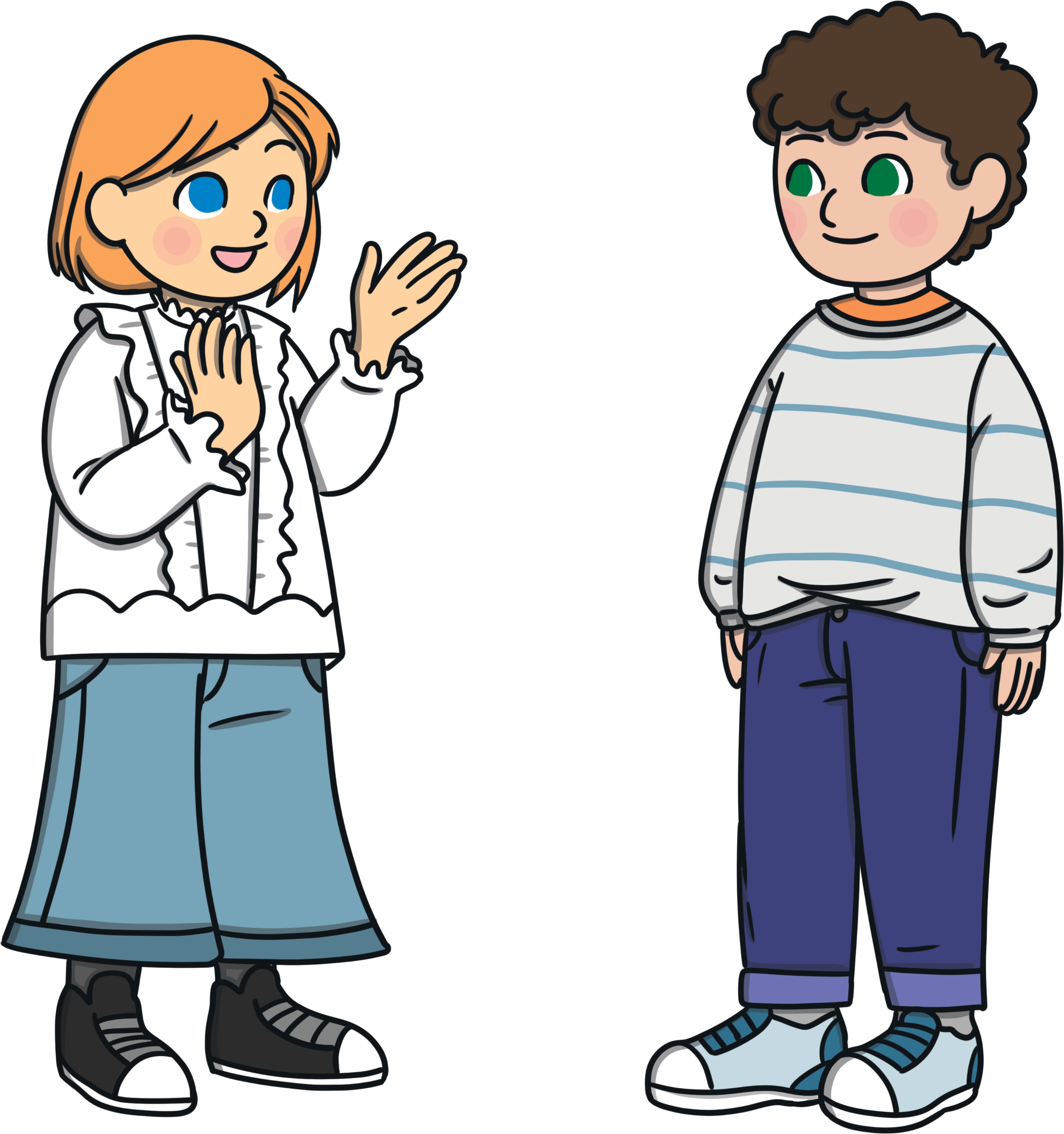 Pay your friend a compliment if they are feeling down. It could even cheer them up!
Always say ‘thank you’ when someone pays you a compliment.
Make sure what you say is nice and genuine.
Friends
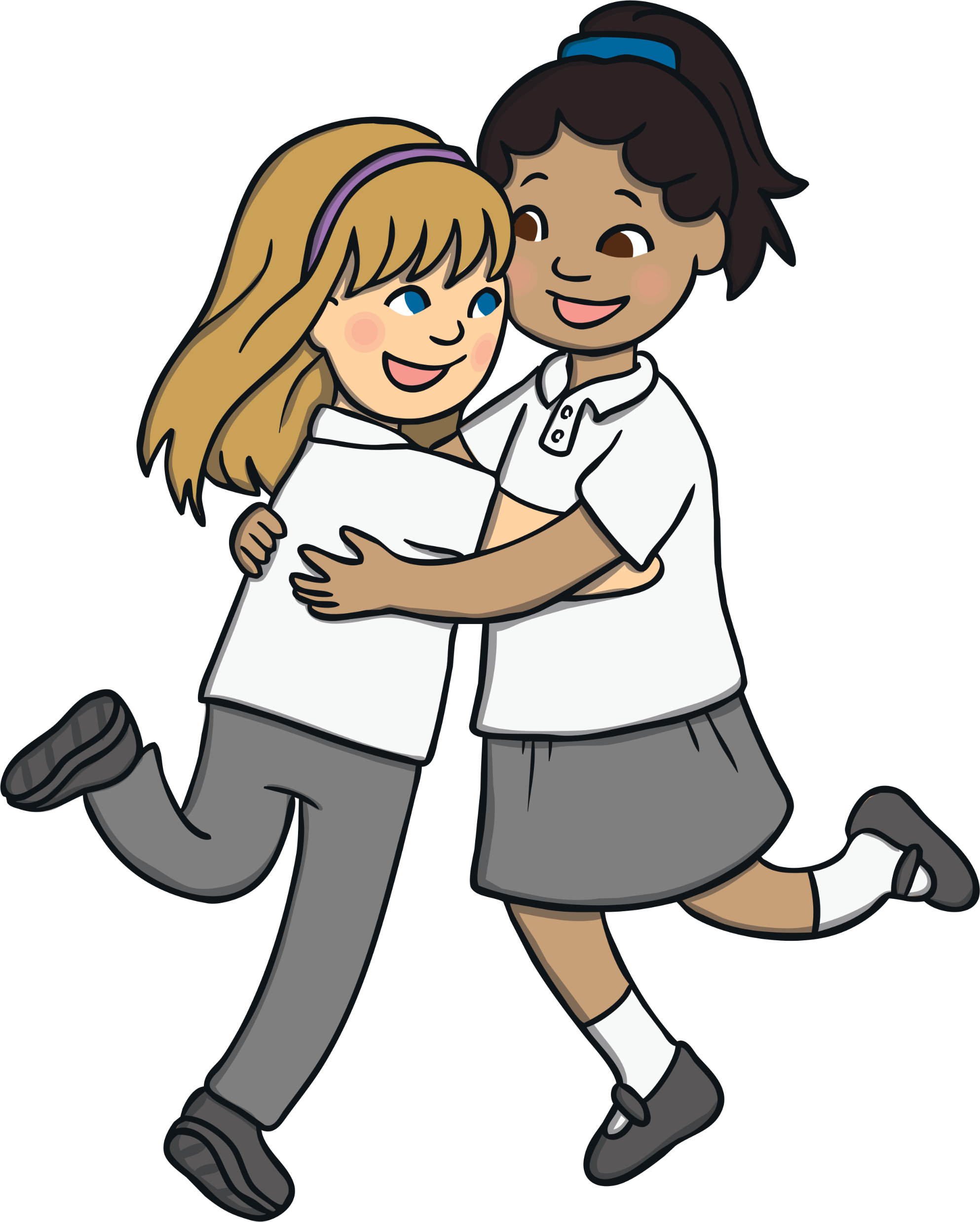 Do you think that all friends last forever?
Can everyone be a friend?
Can we be friends with someone all the time?
Could you be friends with someone after you have fallen out?
Friends
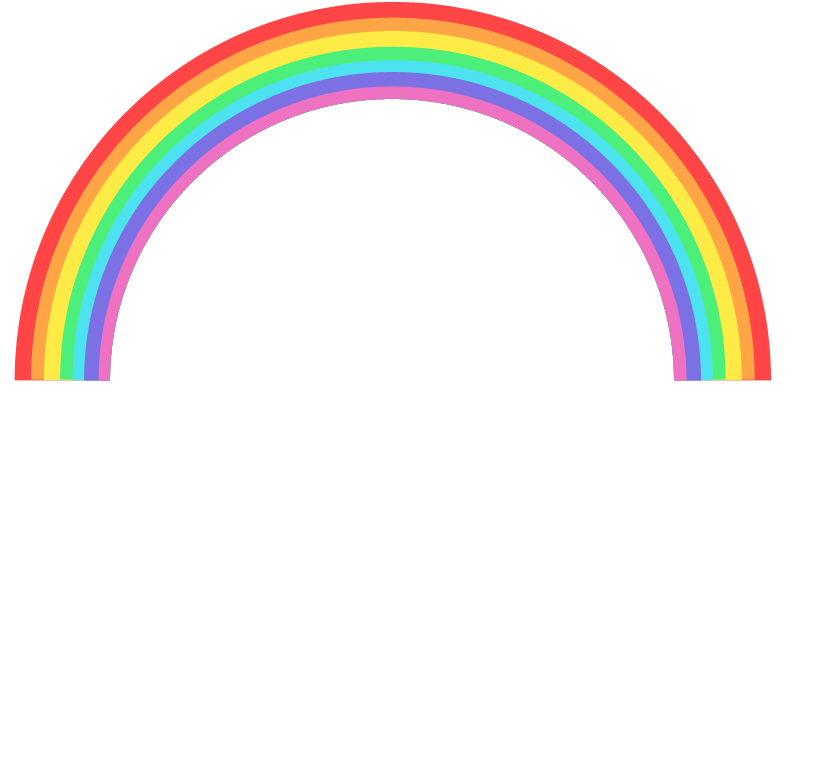 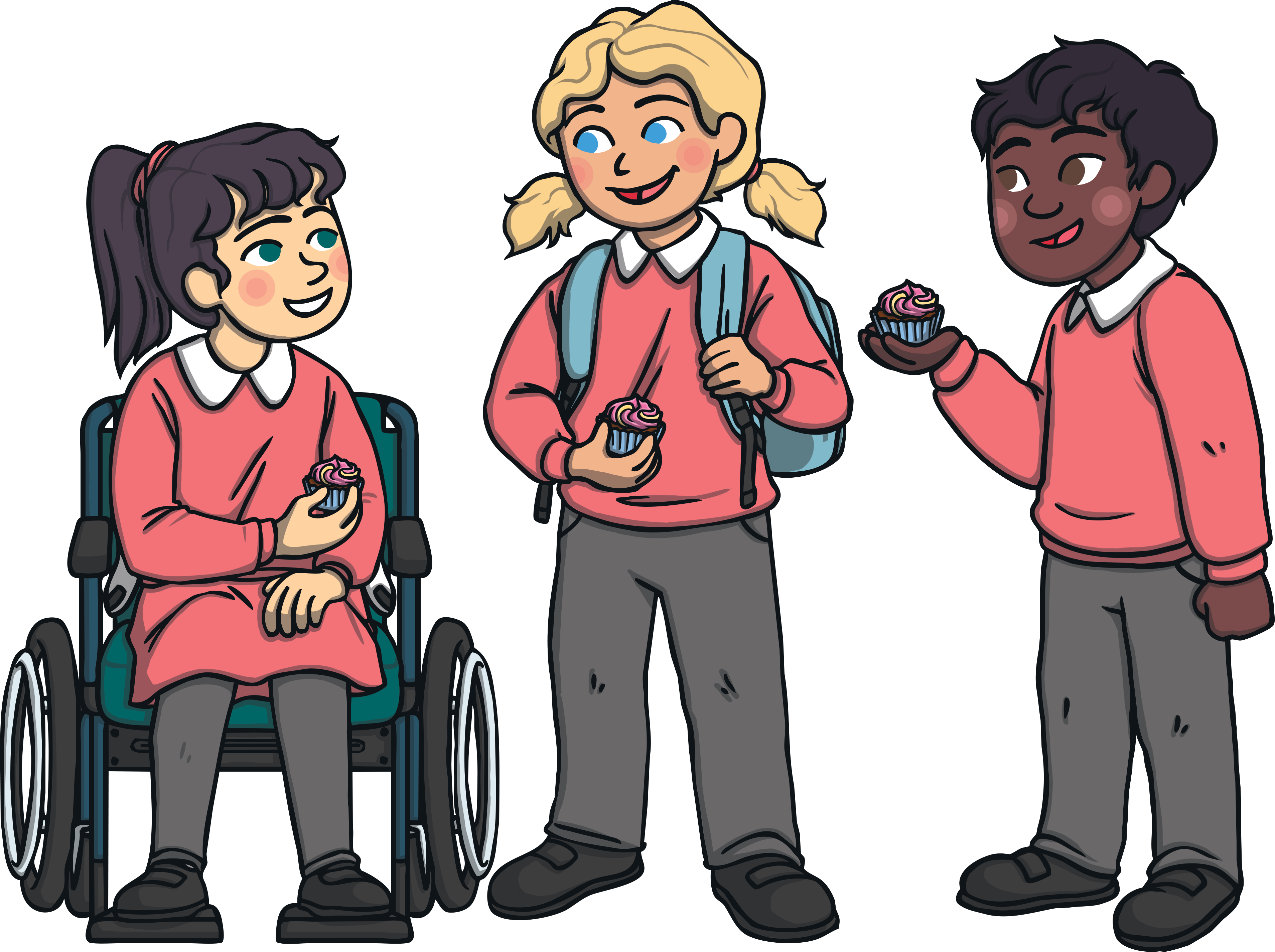 Try and remember how to be a good one!